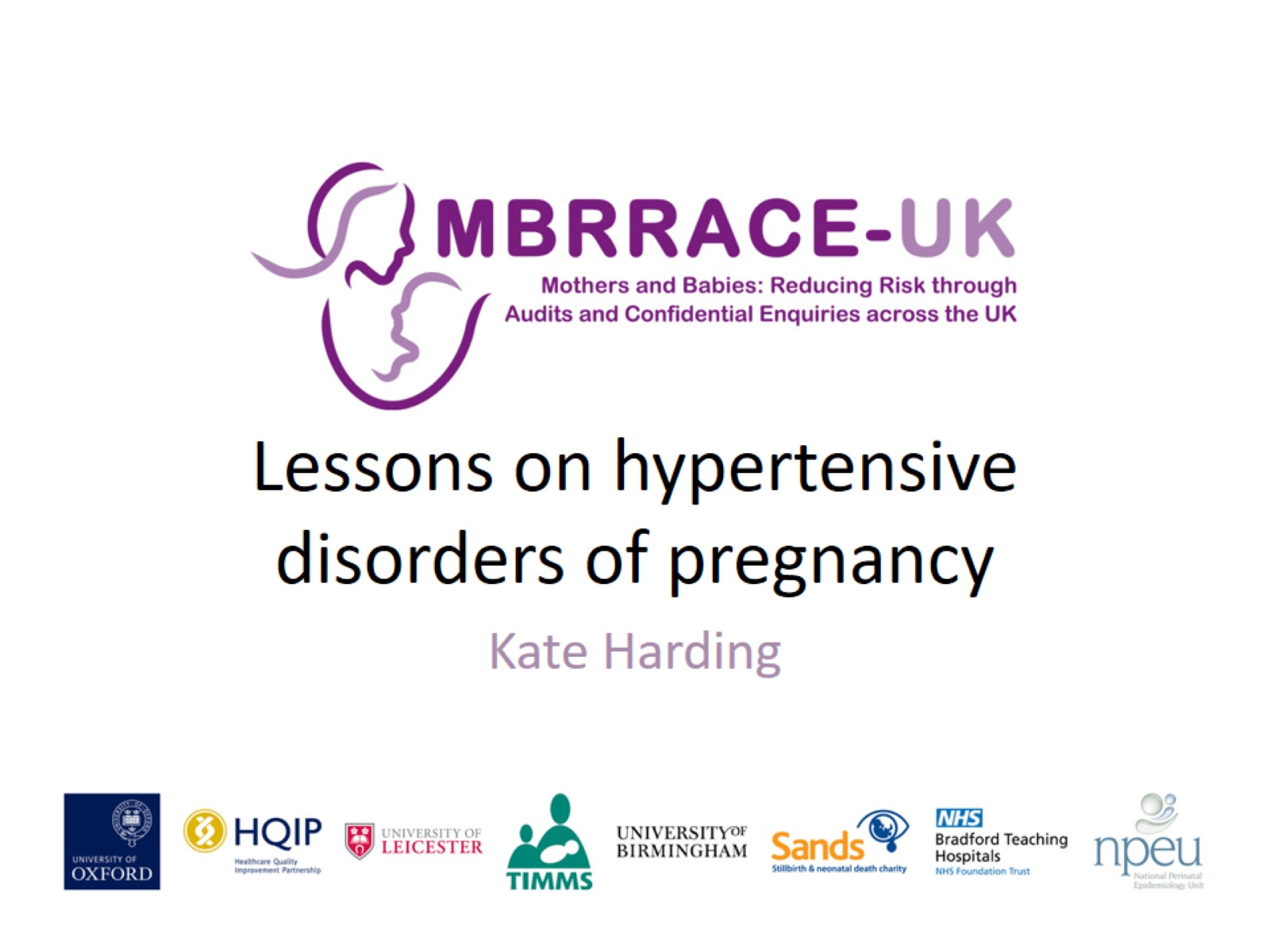 Lessons on hypertensive disorders of pregnancy
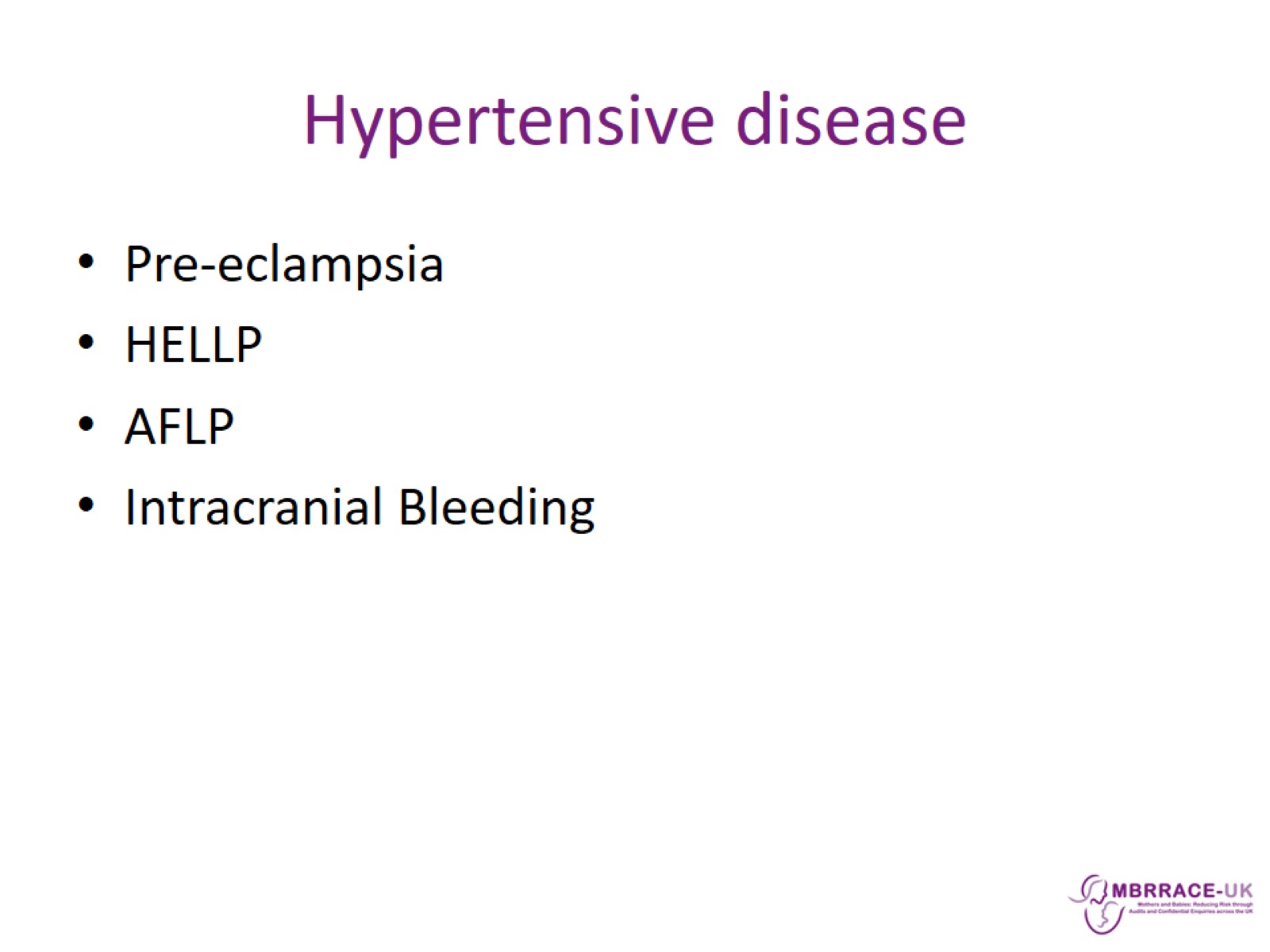 Hypertensive disease
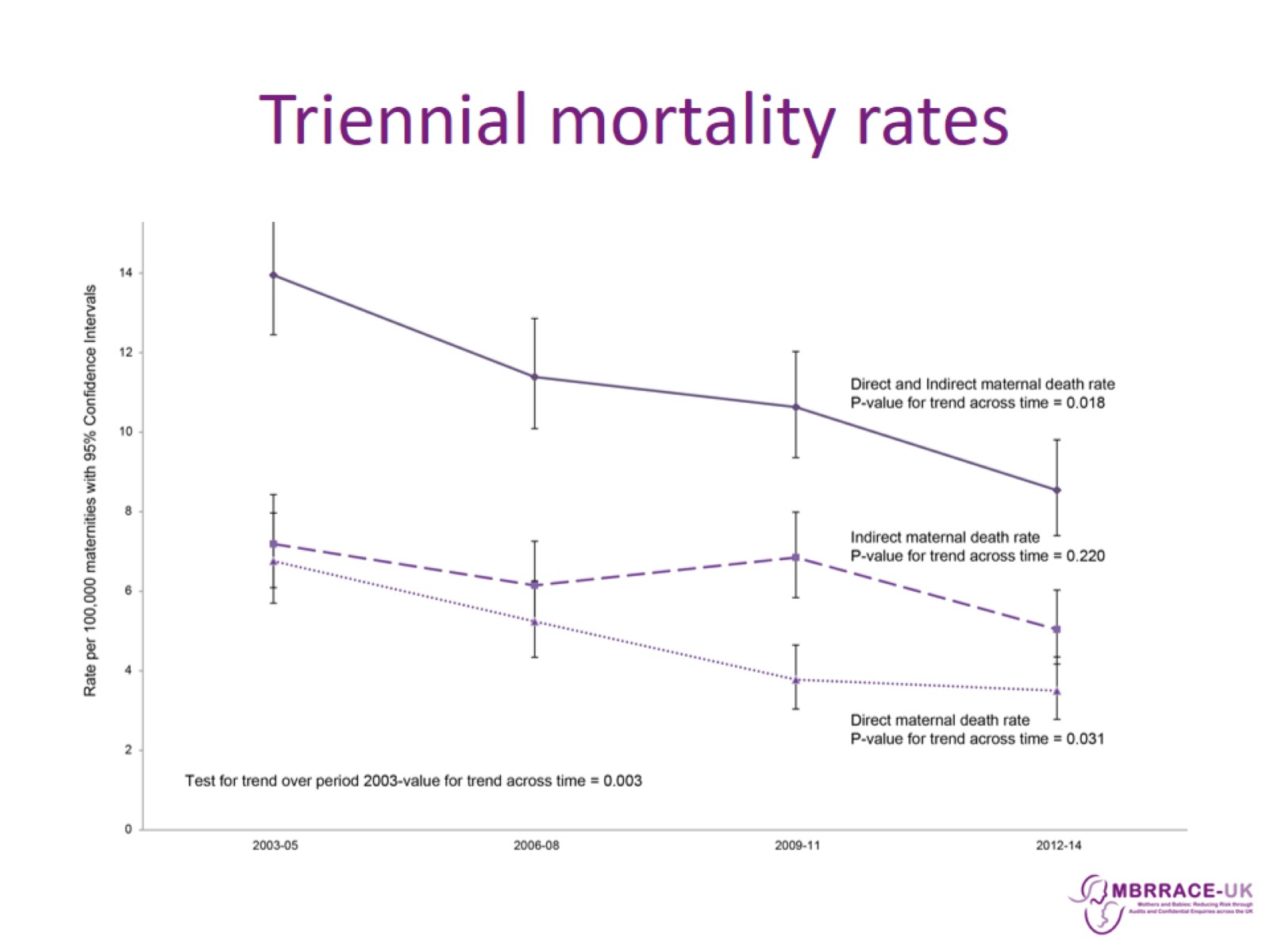 Triennial mortality rates
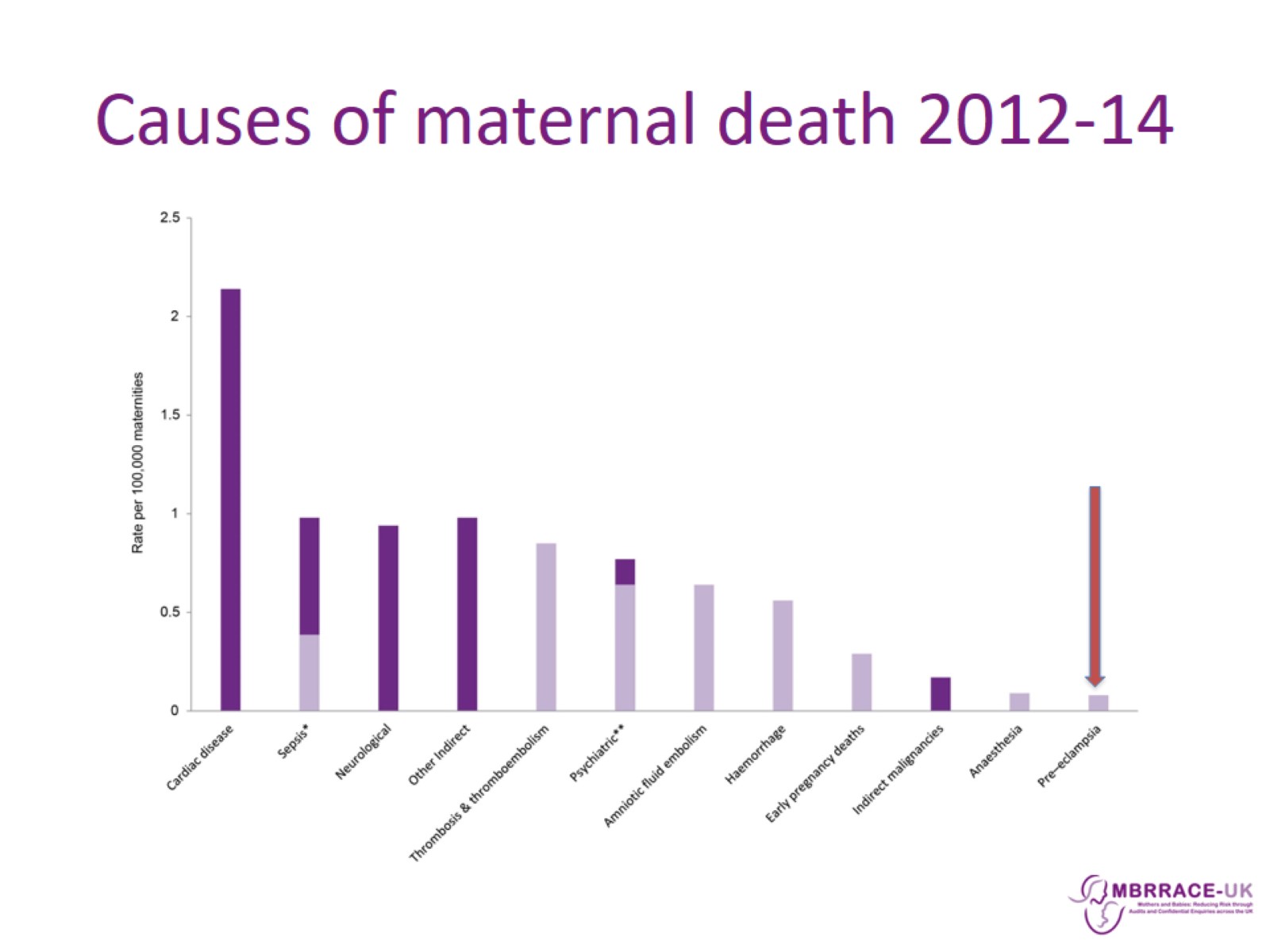 Causes of maternal death 2012-14
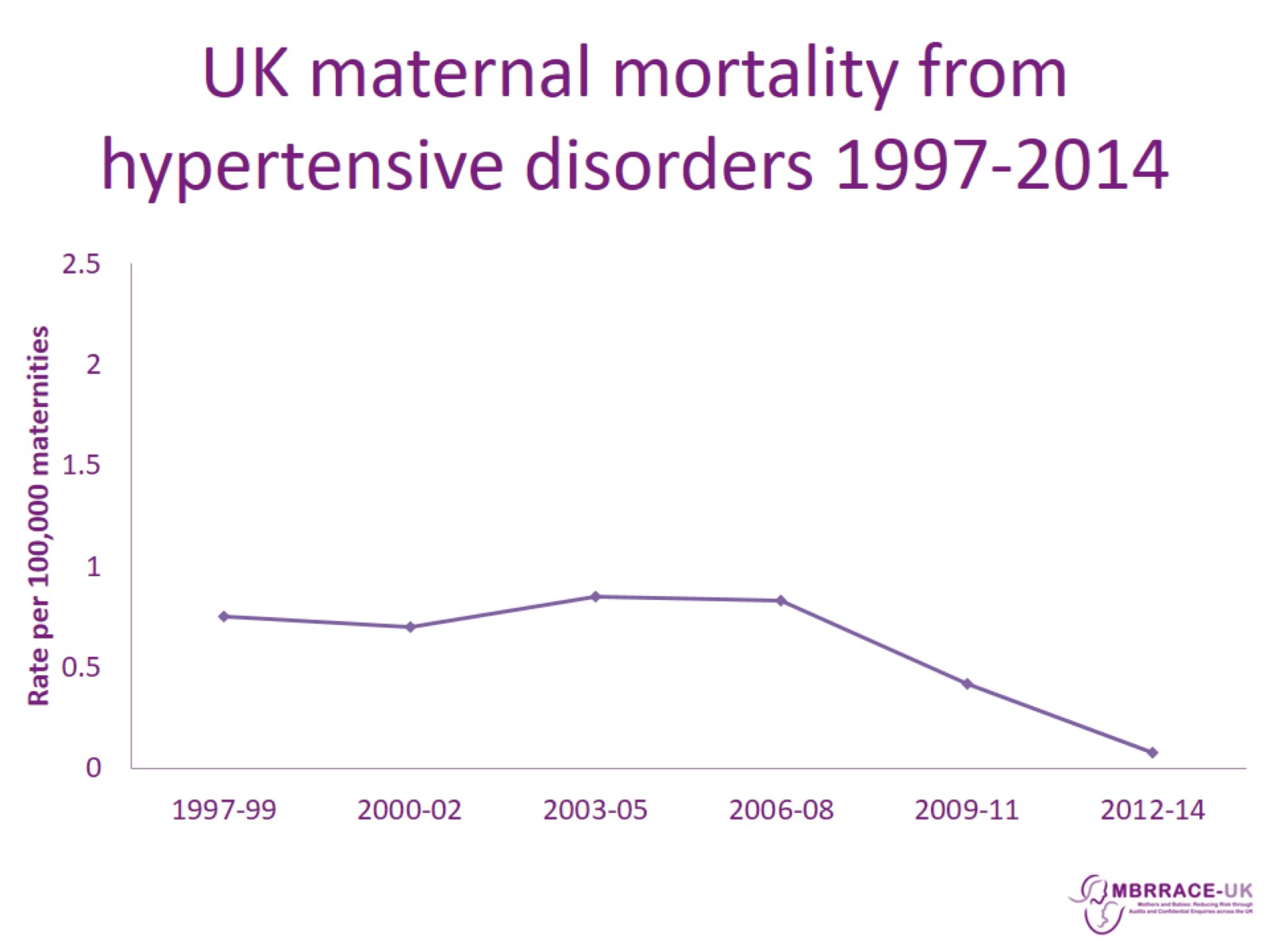 UK maternal mortality from hypertensive disorders 1997-2014
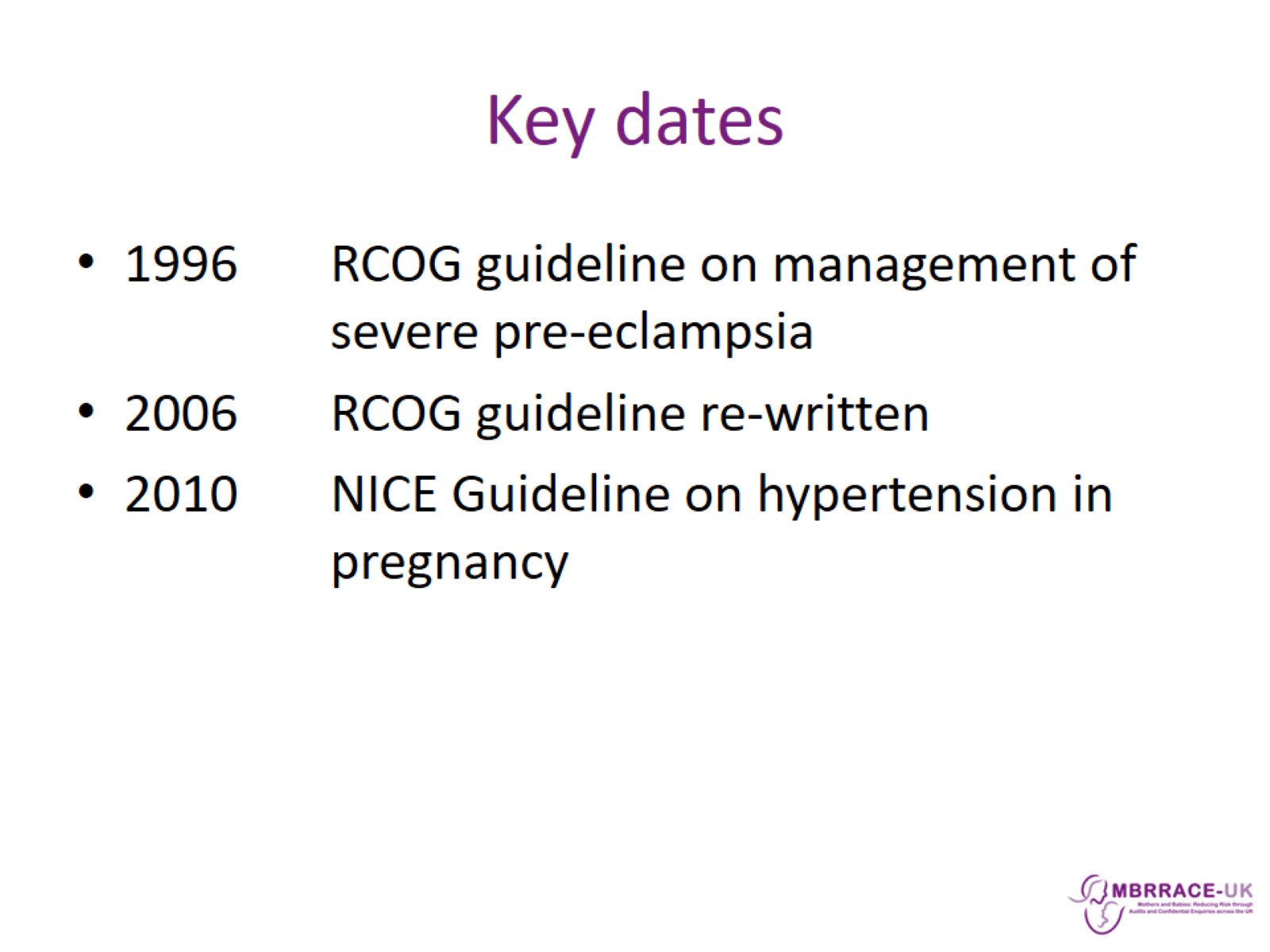 Key dates
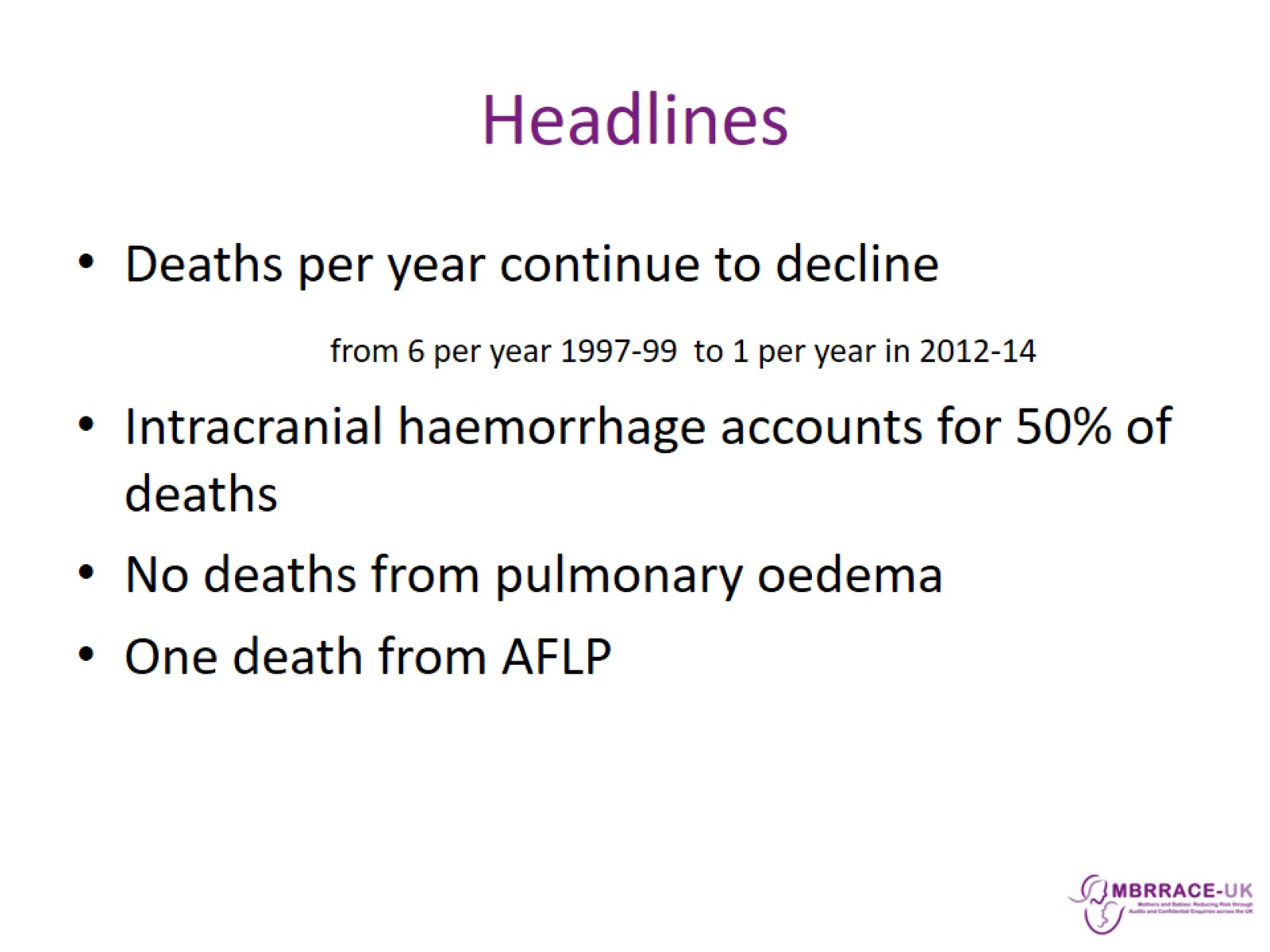 Headlines
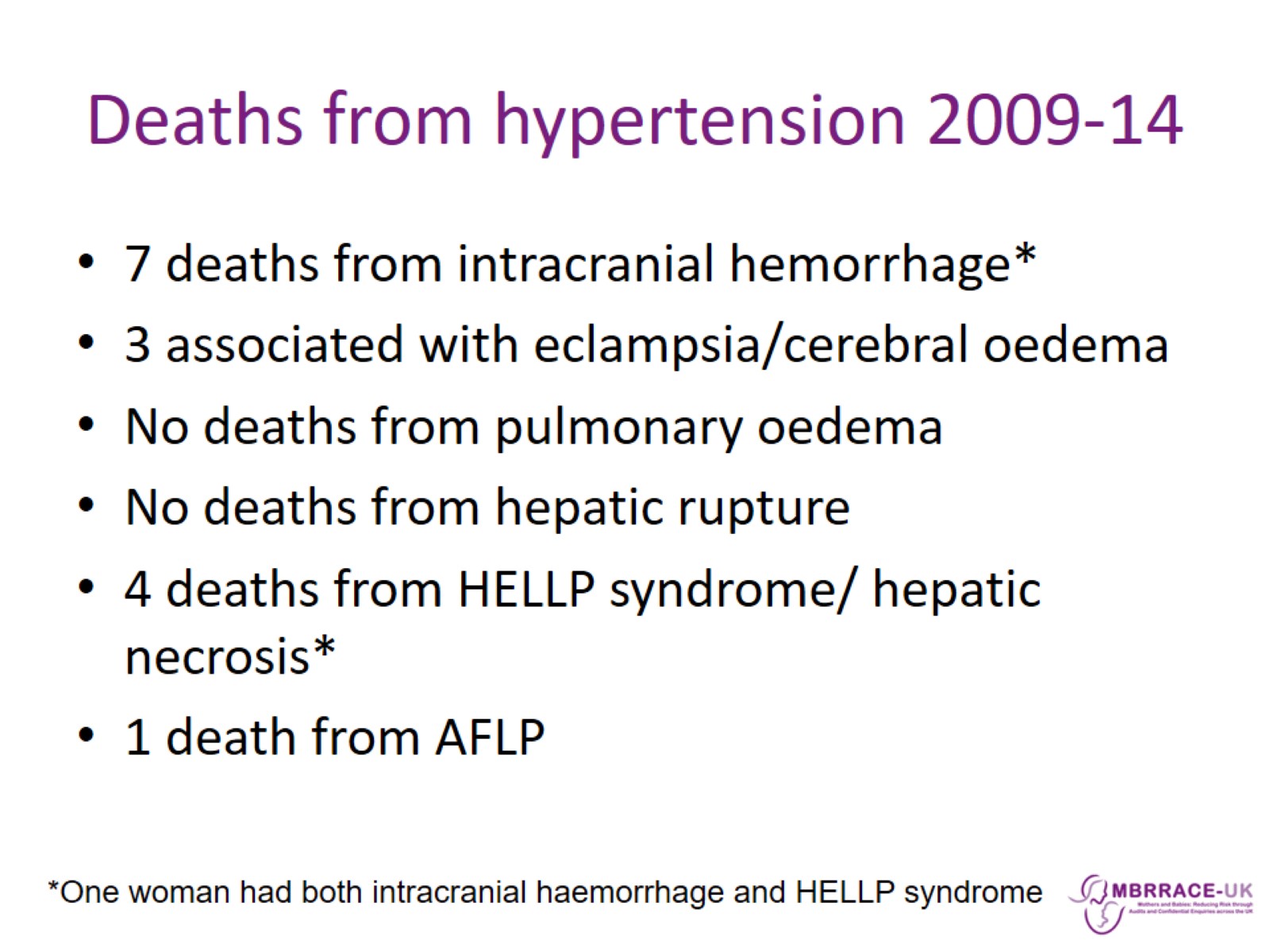 Deaths from hypertension 2009-14
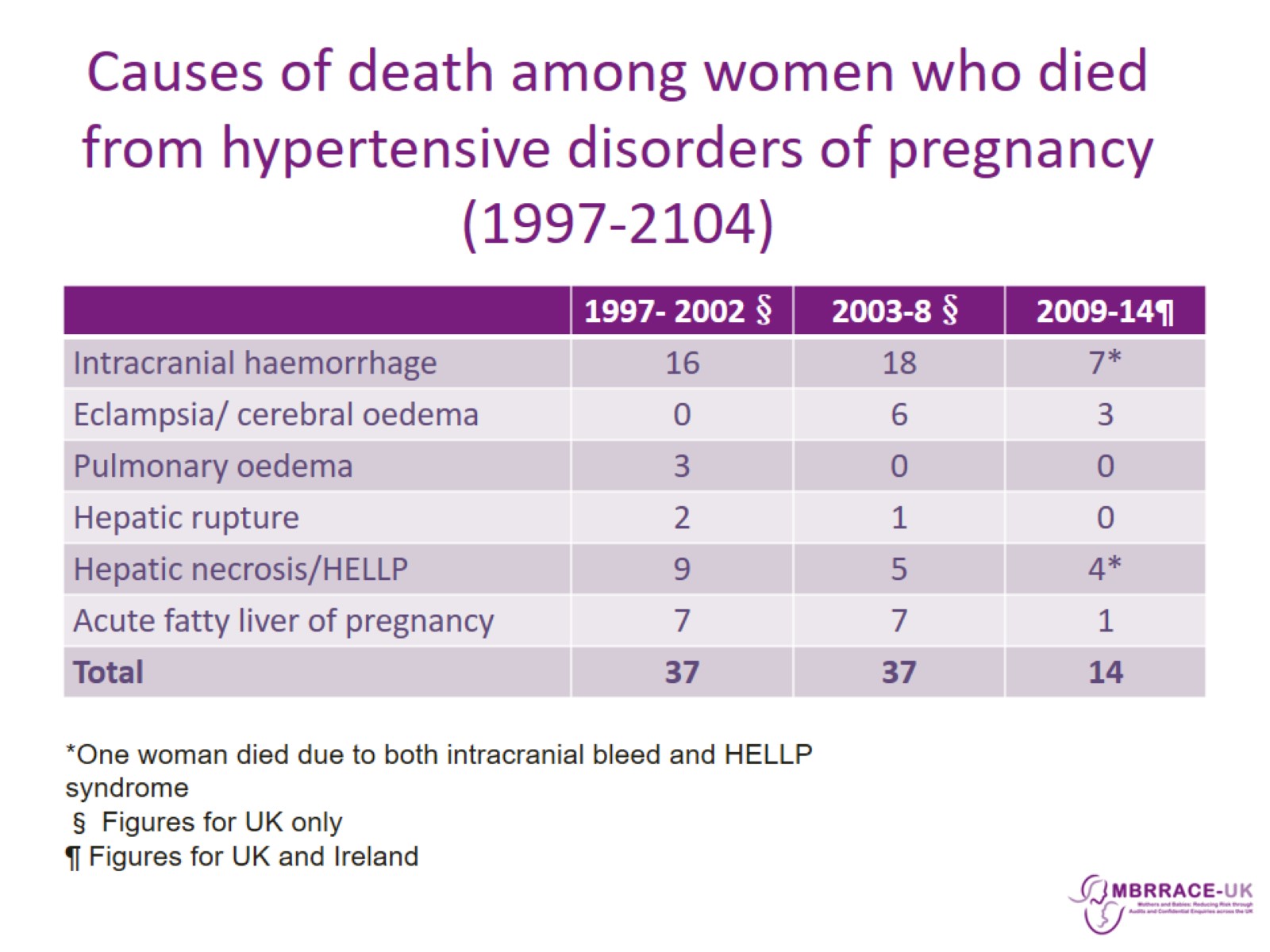 Causes of death among women who died from hypertensive disorders of pregnancy (1997-2104)
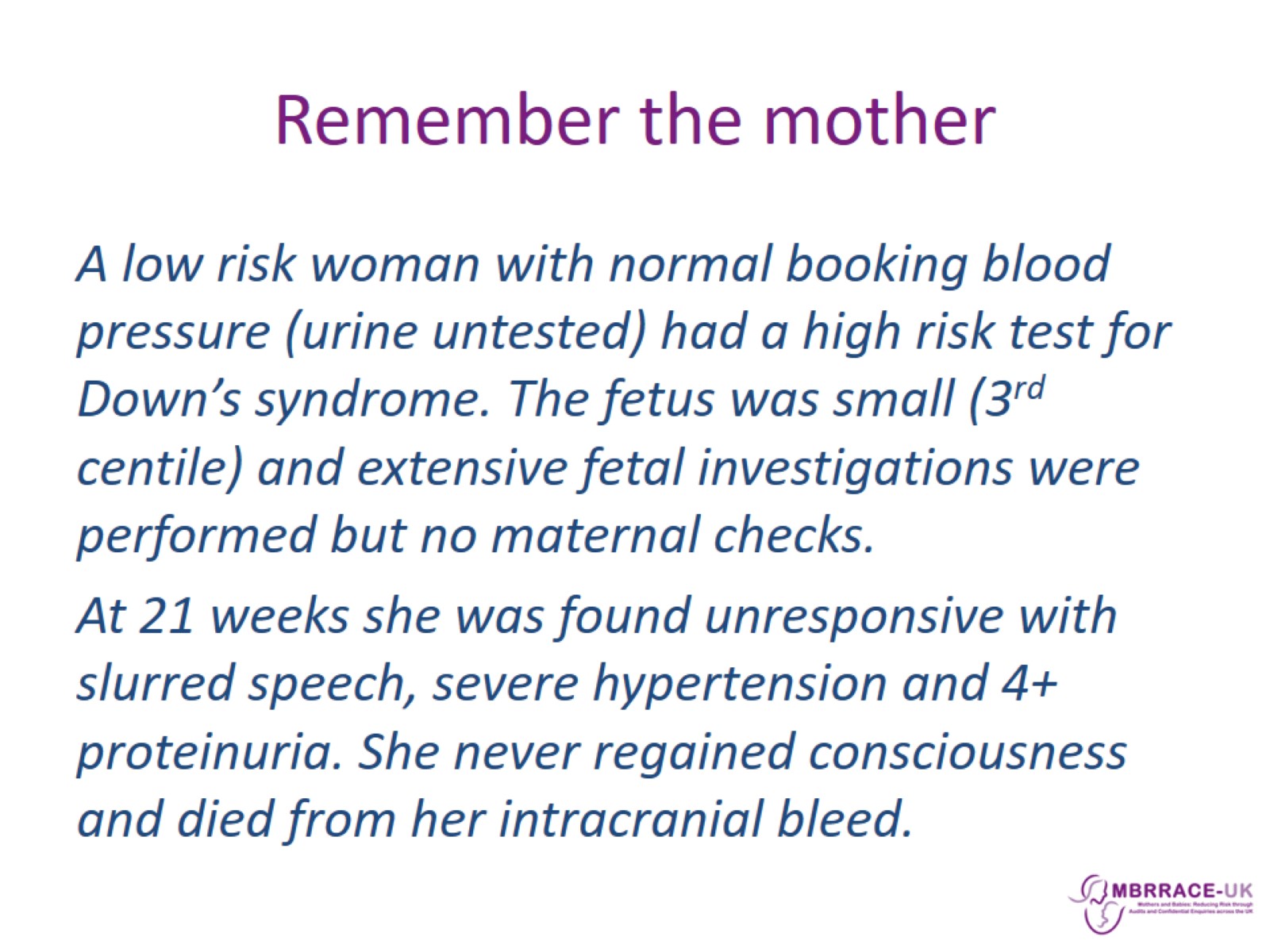 Remember the mother
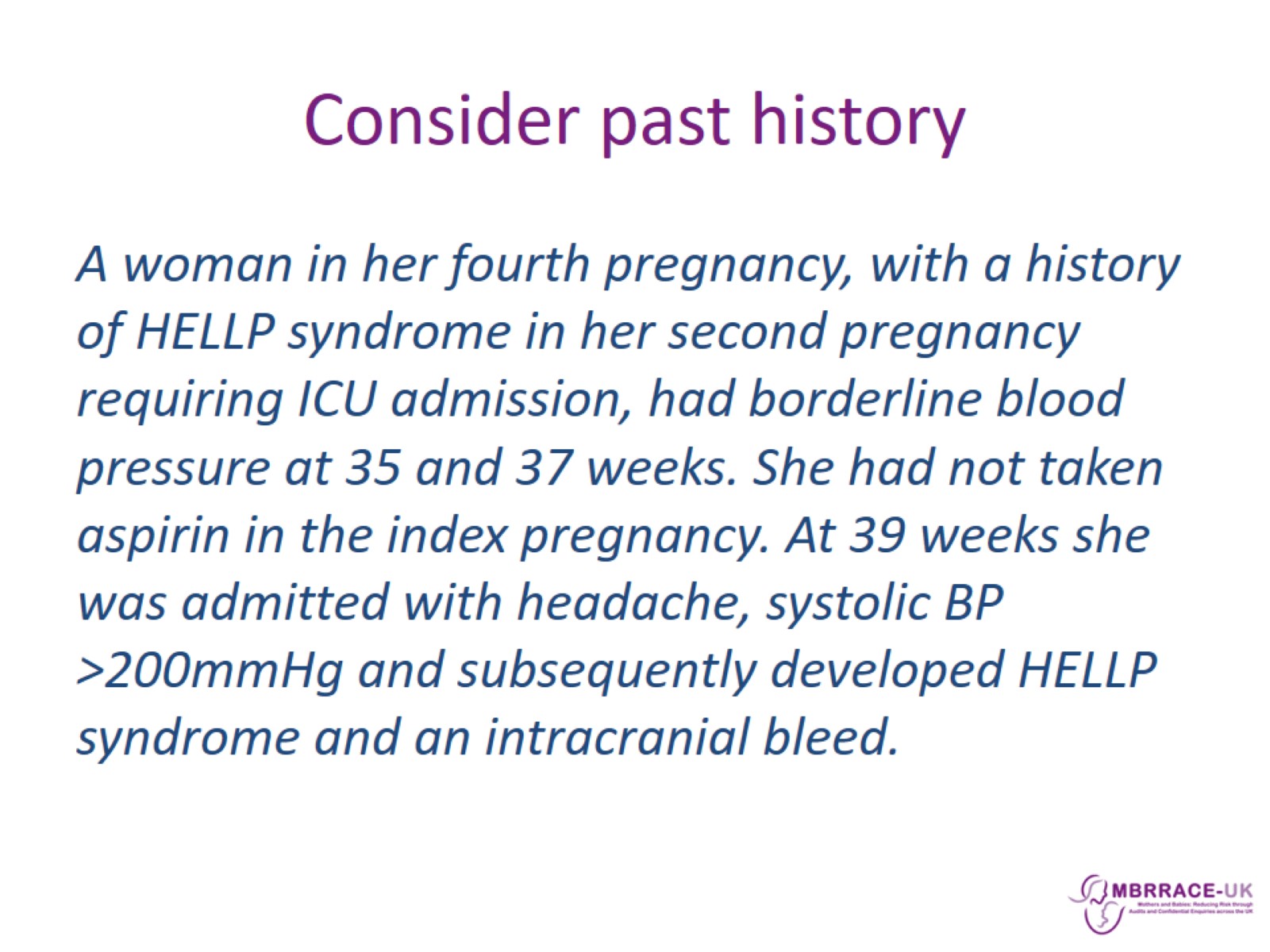 Consider past history
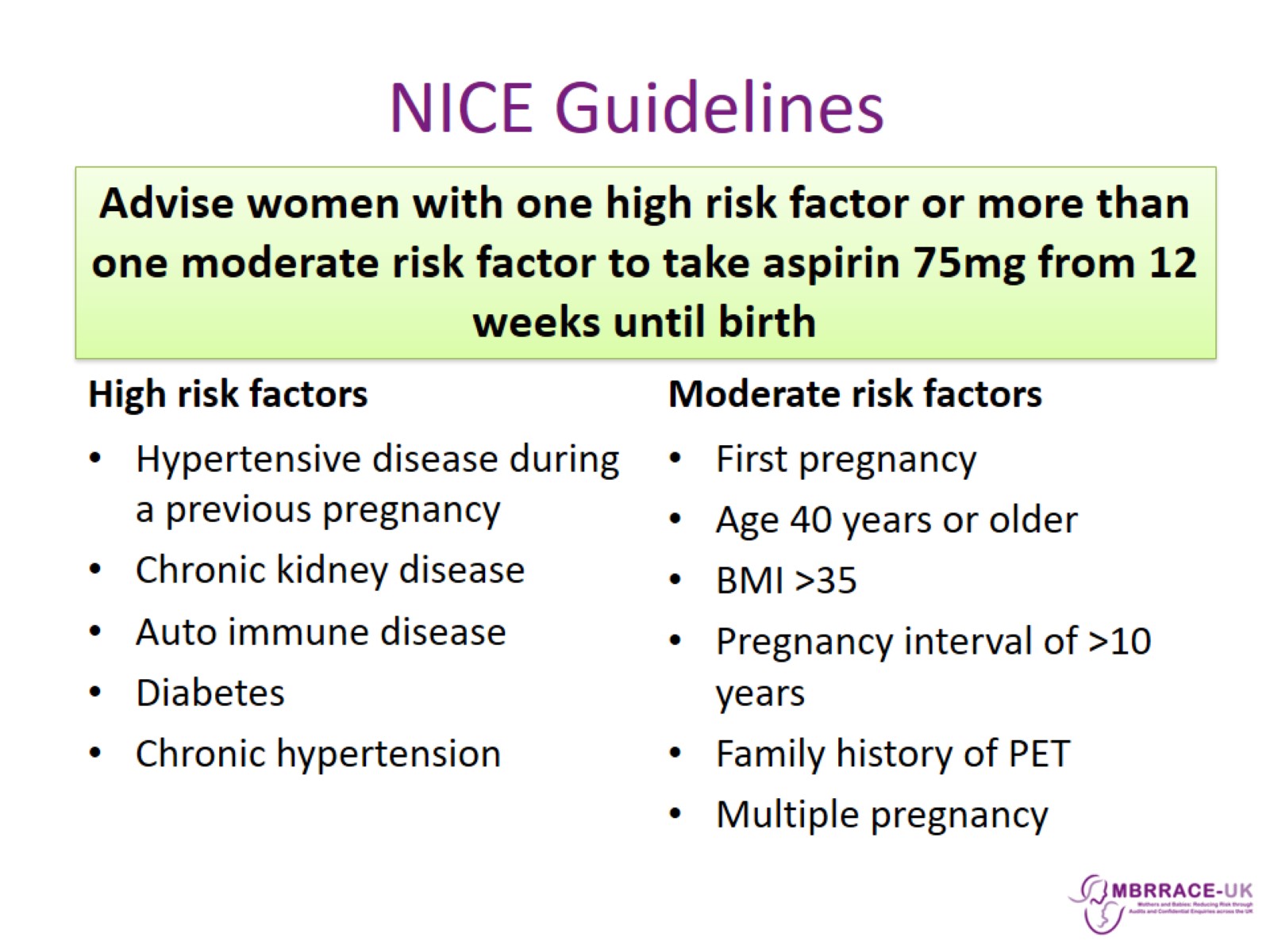 NICE Guidelines
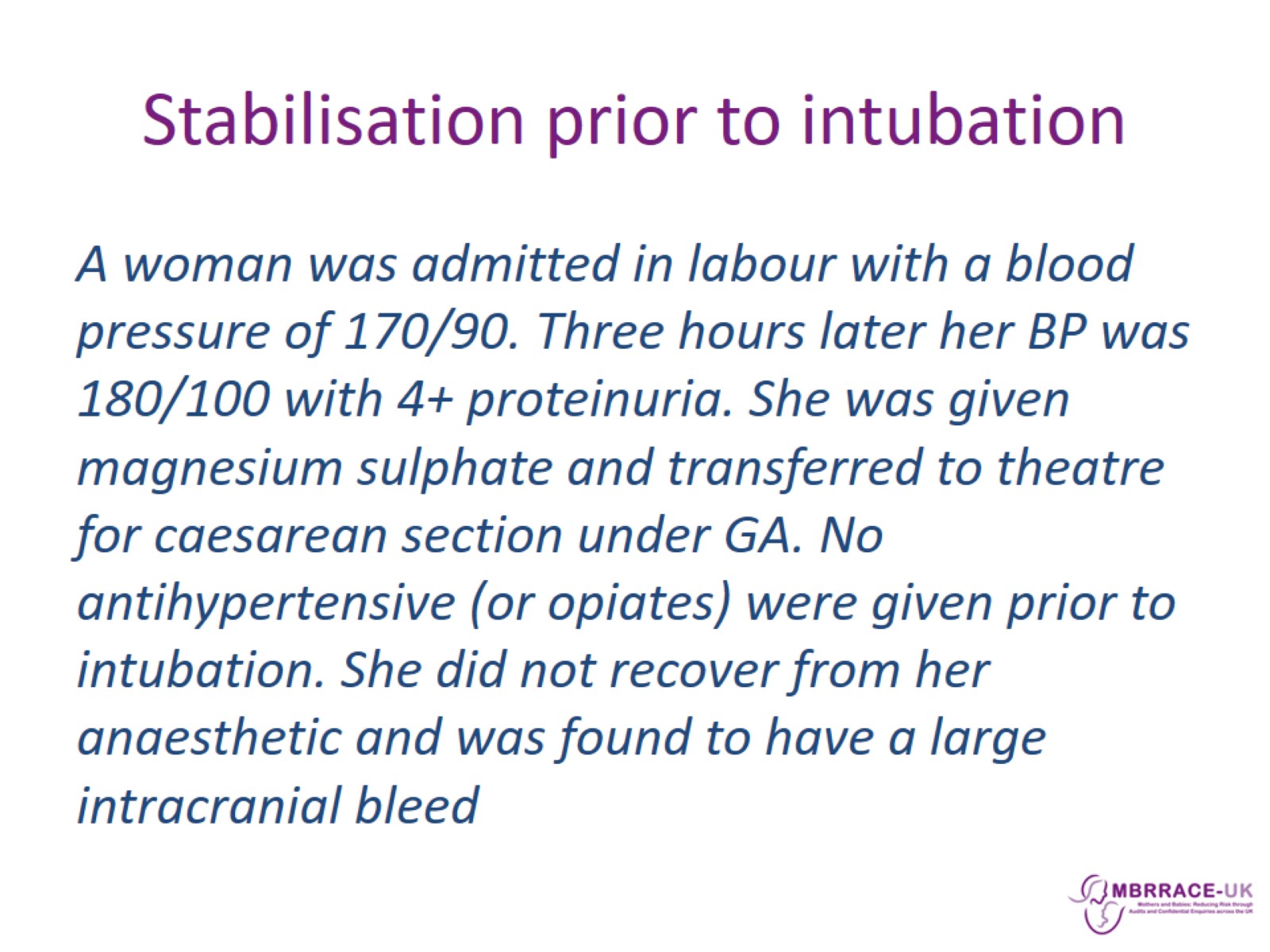 Stabilisation prior to intubation
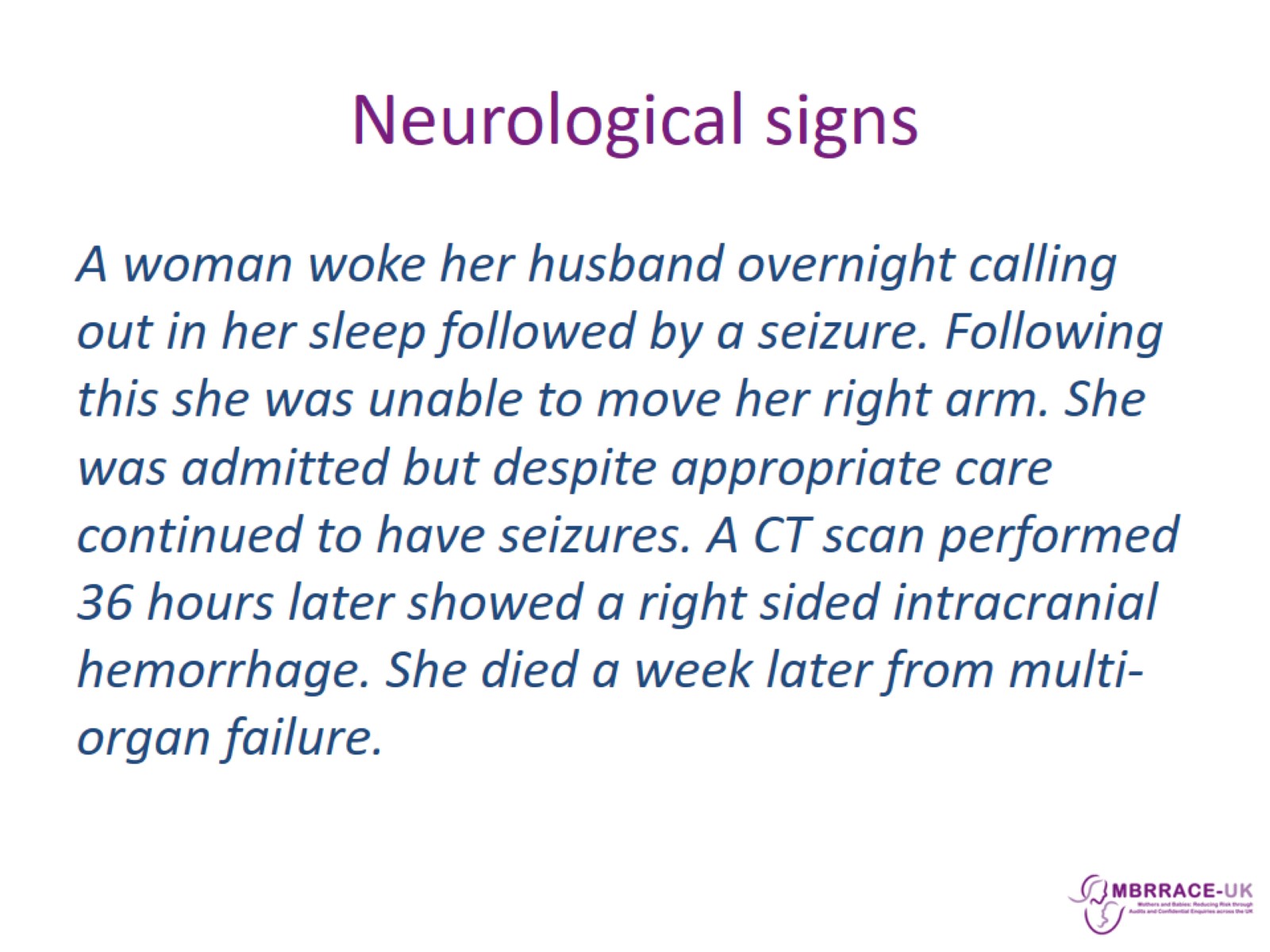 Neurological signs
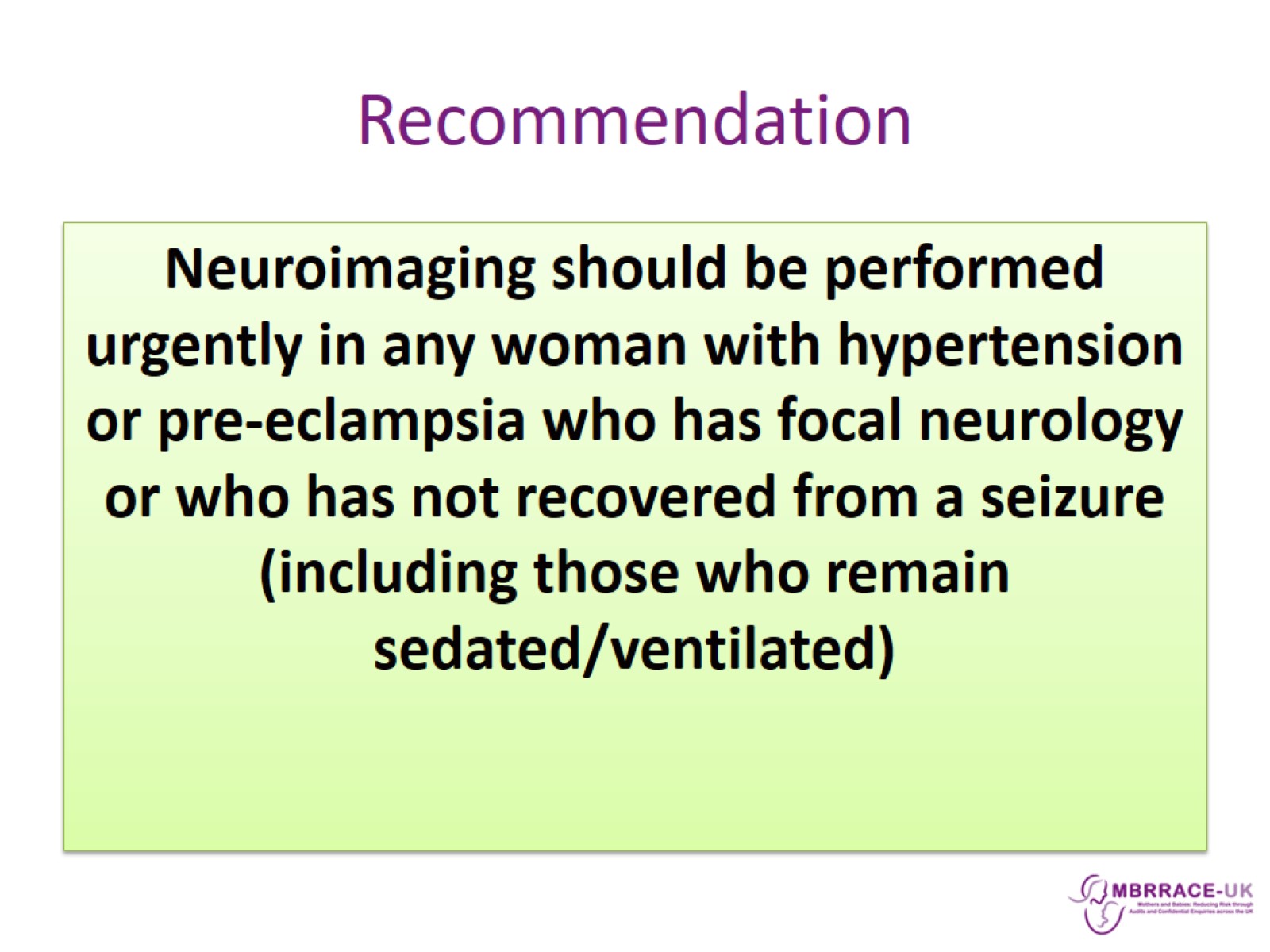 Recommendation
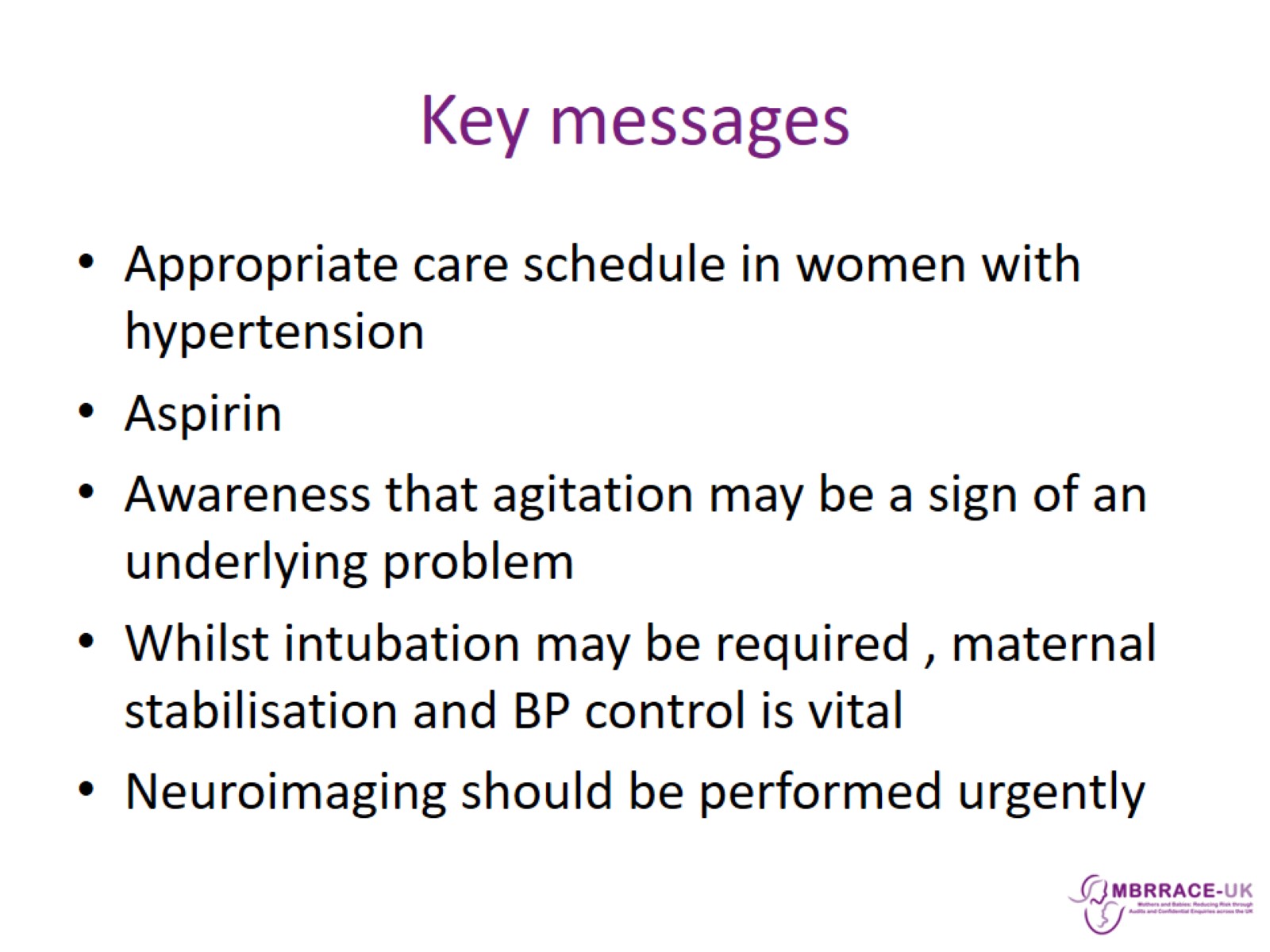 Key messages